LOGO
POWERPOINT
For business reporting/Publicity/Summary and other presentation
www.freeppt7.com
Department:XXXXXX
Date:2020
LOGO
Objective
Enter the content you want here, to expand around your presentation theme, the language to be concise, clear expression, to let the audience at a glance.

Enter the content you want here, to expand around your presentation theme, the language to be concise, clear expression, to let the audience at a glance.
LOGO
Directory
1
Click here to add a title
2
Click here to add a title
3
Click here to add a title
4
Click here to add a title
LOGO
Transition
1
Click here to add a title
2
2
Click here to add a title
Click here to add a title
3
3
Click here to add a title
Click here to add a title
4
4
Click here to add a title
Click here to add a title
LOGO
Side-by-side relationship
Add text
Add text
Add text
Add text
The side-by-side relationship is
Used to emphasize the
Equality among elephants
Relationship.
The side-by-side relationship is
Used to emphasize the
Equality among elephants
Relationship.
The side-by-side relationship is
Used to emphasize the
Equality among elephants
Relationship.
The side-by-side relationship is
Used to emphasize the
Equality among elephants
Relationship.
LOGO
Hierarchical relationships
Hierarchical relationships are used to emphasize hierarchical differences between several objects.
3
Hierarchical relationships are used to emphasize several objects
hierarchical differences between them.
2
Hierarchical relationships are used to emphasize
Layers between several objects
The difference in sexuality.
1
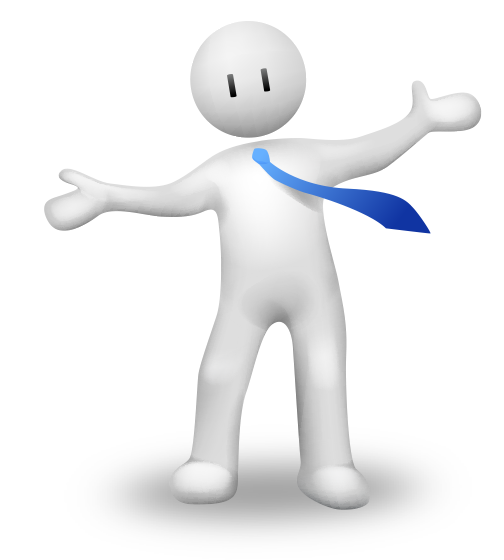 Add text
Add text
Add text
LOGO
Progressive relationships
The progressive relationship emphasizes the development of several different stages of development. Progressive relationship strong.Tune the development of several different stages of development.
Add text
Add text
Add text
Add text
LOGO
Diffusion relationships
Diffusion relationships emphasize a conclusion or object that can be broken down into parts. Diffusion relationshipemphasizes a conclusion or object.Can be broken down into several parts. Diffusion relationships emphasize a conclusion or object that can be broken down into parts.
Add text
Add text
Divergent relationships emphasize a conclusion or object that can Break down into parts
Divergent relationships emphasize a conclusion or object that can
Break down into parts
Add a title
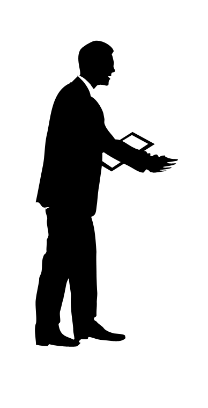 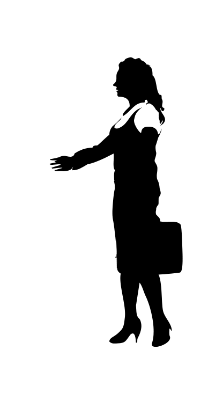 Add text
The divergence relationship emphasizes a conclusion or
elephants can be broken down into parts.
LOGO
Aggregation relationships
Add text
Add text
Add text
Add text
Add text
Add text
LOGO
Transition
1
1
Click here to add a title
Click here to add a title
2
Click here to add a title
3
3
Click here to add a title
Click here to add a title
4
4
Click here to add a title
Click here to add a title
LOGO
Include relationships
The inclusion relationship emphasizes that one object contains one or more objects. Include relationship emphasis. One object contains one or more objects.
Add text
Add text
Click to add a text description
Click to add a text description
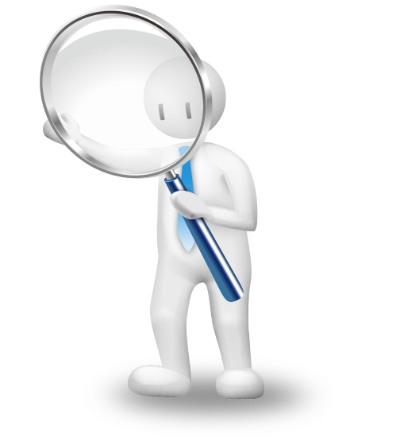 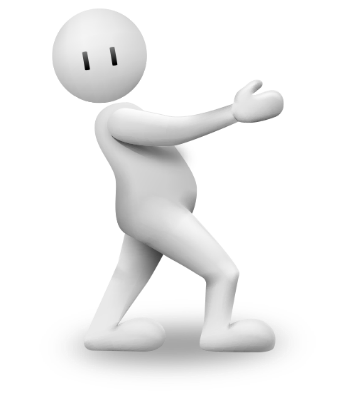 LOGO
Organizational relationships
Add content
Add content
Add content
Add content
Add content
Add content
Add content
text
text
text
text
text
text
text
text
LOGO
Linkage
The linkage emphasizes the close relationship between two or more objects. The linkage emphasizes between two or more objects.
text
content
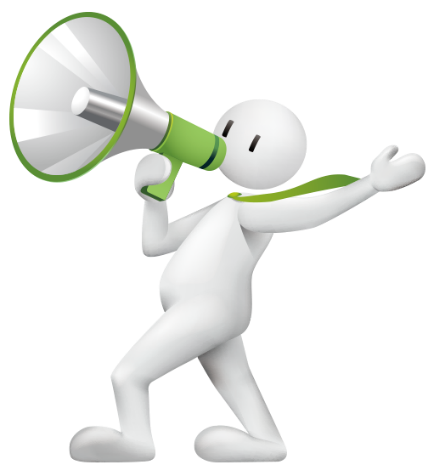 Add content
Add content
LOGO
Loop relationship
The loop relationship emphasizes the circular change sofe of several objects. The loop relationship emphasizes the circular change sofe of several objects.
Add content
Add content
Click here to add content
Click here to add content
Click here to add content
Click here to add content
Add content
Add content
Click here to add content
Click here to add content
Click here to add content
Click here to add content
LOGO
Transition
1
1
Click here to add a title
Click here to add a title
2
2
Click here to add a title
Click here to add a title
3
Click here to add a title
4
4
Click here to add a title
Click here to add a title
LOGO
Process relationships
Process relationships emphasize the sequence in which an associated course of action occurs. Process relationships emphasize an associated course of action
the sequence in which it occurred. Process relationships emphasize the sequence in which an associated course of action occurs.
STEP 2
STEP 4
keywords
STEP 1
keywords
STEP 3
keywords
keywords
LOGO
Contrast relationships
The contrast relationship emphasizes the difference syllability and contrary between two or more objects. Contrast relationshipemphasizes two or more objects
differences and contrary. The contrast relationship emphasizes the difference syllability and contrary between two or more objects.
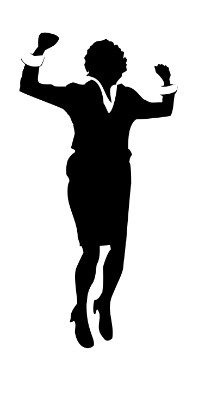 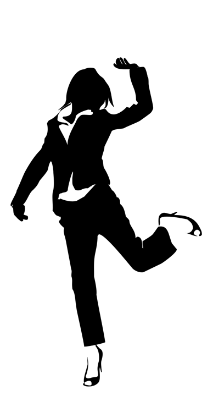 80%
20%
Add a title
Add a title
Click here to add content
Click here to add content
Click here to add content
Click here to add content
LOGO
Conflictrelationships
Conflictrelationships emphasize the relationship between two or more objects. Conflicting relationships emphasize between two or more objects conflict. Conflictrelationships emphasize the relationship between two or more objects.
Click here to add content
Click here to add content
Click here to add content
Click here to add content
Add content
Add content
LOGO
Cross-relationship
A cross relationship emphasizes the intersection between two or more objects. Cross relationships emphasize between two or more objects The intersection part. A cross relationship emphasizes the intersection between two or more objects.
Add content
Add content
Add content
Point this to add a description
Point this to add a description
Point this to add a description
Point this to add a description
Add content
Add content
Point this to add a description
Point this to add a description
Point this to add a description
Point this to add a description
Add content
Add content
LOGO
Transition
1
1
Click here to add a title
Click here to add a title
2
2
Click here to add a title
Click here to add a title
3
3
Click here to add a title
Click here to add a title
4
Click here to add a title
LOGO
Column
Add a chart title
Category1
700
Click here to add chart data description
Click here to add chart data description
500
Category2
Click here to add chart data description
Click here to add chart data description
310
200
Category3
Click here to add chart data description
Click here to add chart data description
Category4
Category3
Category4
Category2
Category1
Click here to add chart data description
Click here to add chart data description
LOGO
Area map
LOGO
Fan chart
12%
19%
33%
36%
Map
560
230
302
560
630
639
LOGO
THANKS
For business reporting/Publicity/Summary and other presentation
www.freeppt7.com
Department:XXXXXX
Date:2020